Buckminster Fuller
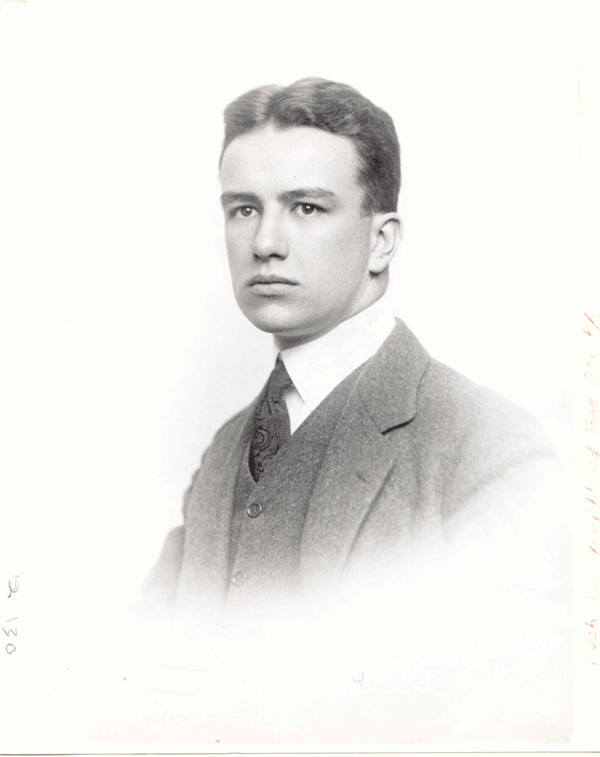 Engineer, Author, Designer, Inventor, and Futurist
Early Life
Born July 12, 1895 in Milton Massachusetts
Attended Harvard University
Was expelled twice
Worked as a manual laborer during expulsion
Graduated from Bates College
Joined the Navy during WWI.
Went back to work as a laborer after the war
Depression and Recovery
Married Annie Hewlet in 1917
By age of 32, was homeless and destitute
Daughter died in 1922
Worked at a café in exchange for food
Gave informal lectures at café and display many of his ideas.
Eventually began teaching at various colleges from 1948-1970
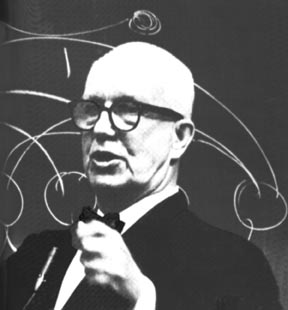 Awards and Death
Was awarded many medals and awards 
1960 Frank P Brown award by the Franklin Institute
1969 Humanist of the year by American Humanist Association.
1970 Gold Medal from the American Institute of Architects
1983 Presidential Medal of Freedom
Died in July 1, 1983
Inventions and Concepts
Best known works include:
Geodesic Dome
Dymaxion House
Dymaxion Car
Coined concepts
Ephemeralization
Spaceship Earth
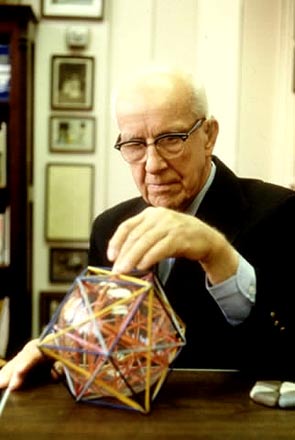 Geodesic Dome
Spherical enclosed structure that is more lightweight than other structures
An example would be the Epcot Center in Disney World
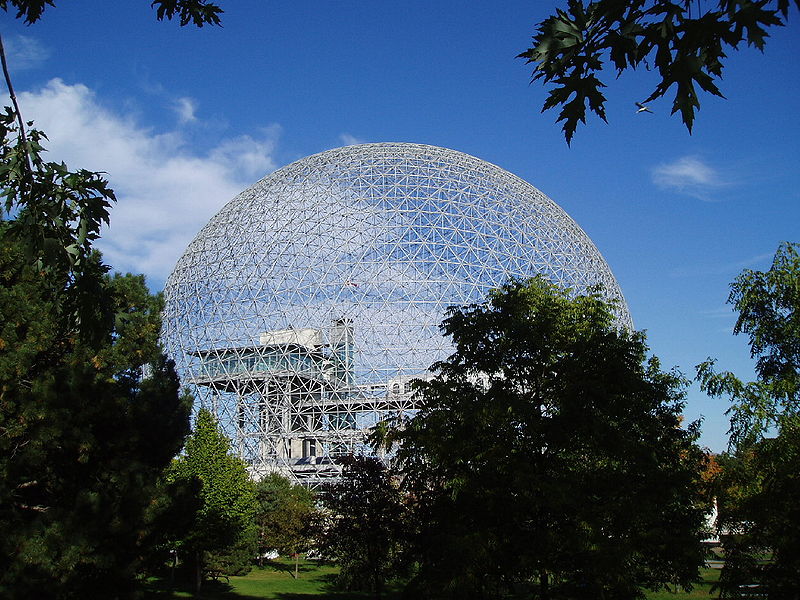 Dymaxion Housing
Type of housing structure to help improve energy-efficiency and make housing inexpensive
Had several problems that halted its development
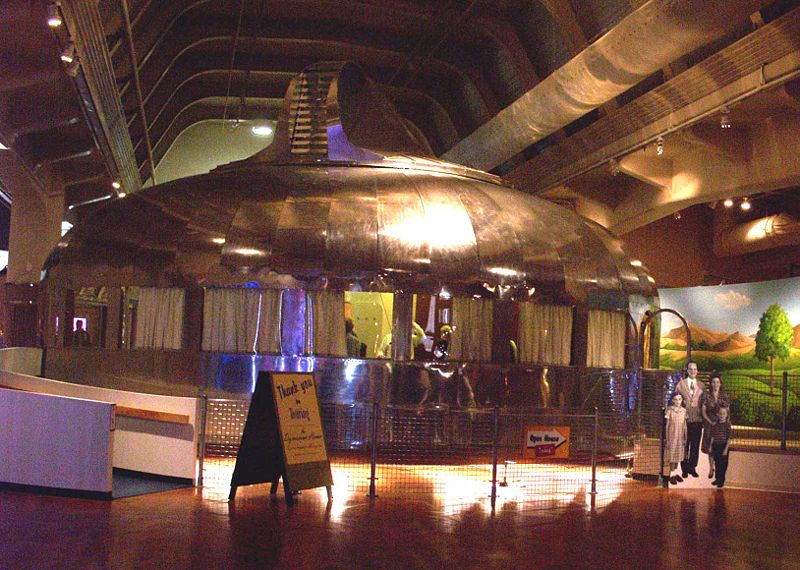 Dymaxion Car
New type of car meant to be a safer and more efficient form of transportation.
Ended up failing after testing proved it to be impractical to drive.
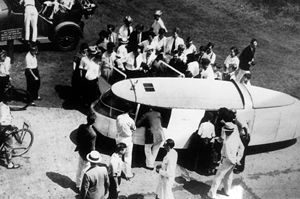 Ephemeralization
The concept of “doing more and more with less and less until you can do everything with nothing”.
Advocated programs like recycling in order to continue to use the Earth’s finite resources.
An example he used was Henry Ford’s assembly line
Views and Concerns
Was one of the first to explore energy and material efficiency in engineering
Demonstrated in his inventions:
Geodesic Dome= less material usage
Dymaxion Housing = energy and water efficient
Dymaxion Car = had good gas mileage for the time
One of the first people to coin the term “Spaceship Earth”.
Legacy
Wrote many books
Operating Manual for Spaceship Earth
Ideas and Integrities: A Spontaneous Autobiographical  Disclosure
Synergetics: Explorations in the Geometry of Thinking
I am a Verb
Many geodesic domes exist today all around the world
Created the field of synergestics